Инструкция по подаче заявления на зачисление в организацию дополнительного образования МБДОУ №70 «Золотая рыба» через региональный портал государственных услуг.
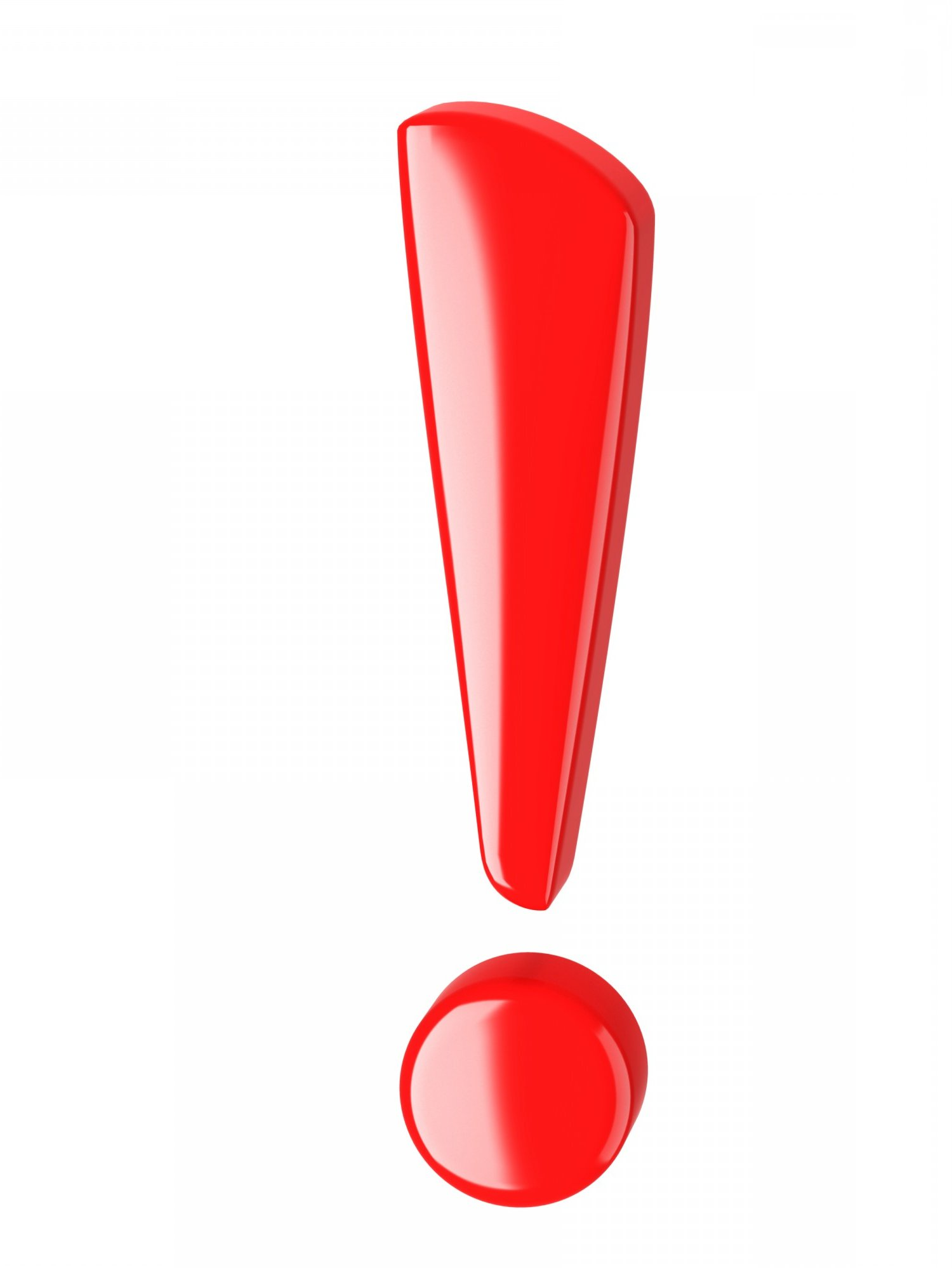 Для успешной записи на программы платных услуг МБДОУ №70 «Золотая рыбка» у одного из родителей обязательно должен быть личный кабинет на портале Госуслуги  https://www.gosuslugi.ru/

Для ознакомления с полной информацией о программах нашей организации для записи на 2020-2021 учебный год  и последующего выбора вы должны пройти по ссылке https://new.dop.mosreg.ru/ или в поисковике браузера набрать «Навигатор дополнительного образования Московской области»
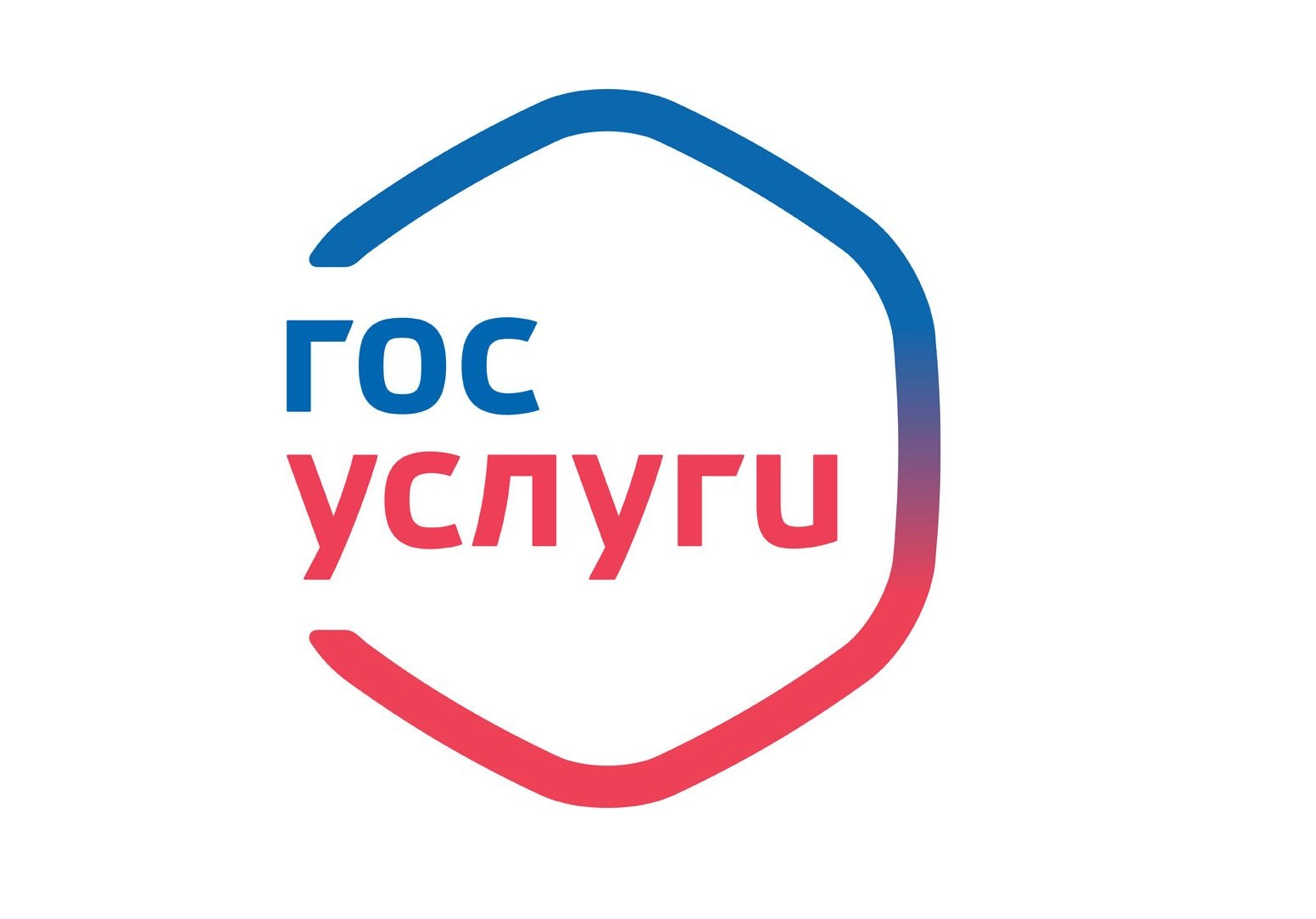 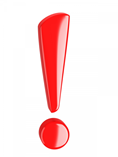 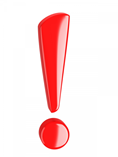 На главной странице сайта необходимо выбрать              г.о Мытищи
             Любой район              организация Детский сад № 70 «Золотая рыбка»             нажать «Найти»
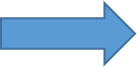 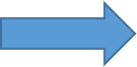 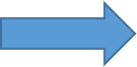 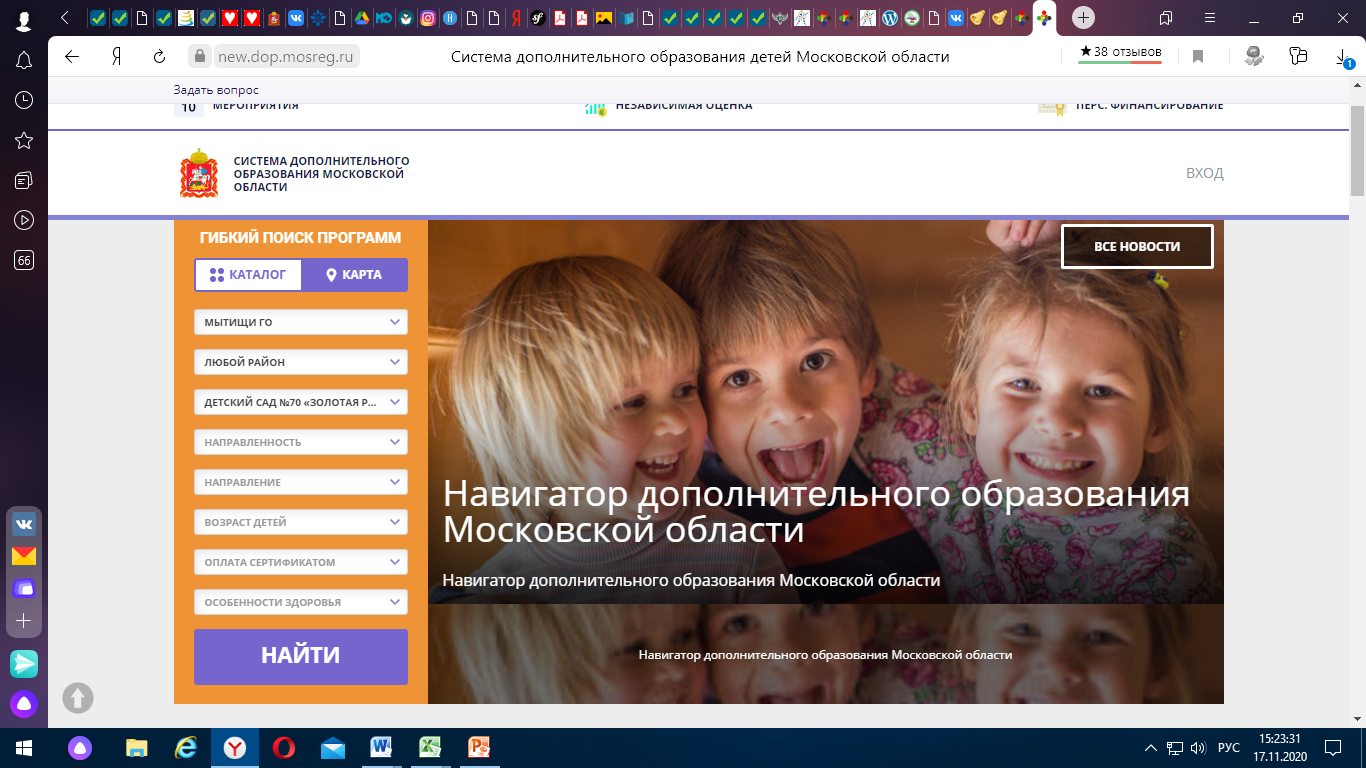 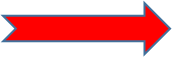 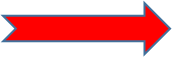 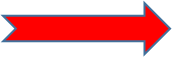 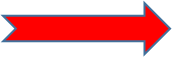 В открывшимся перечне программ выбрать заинтересовавшую Вас программу и нажать «Подробней»
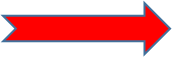 Внизу после подробной информации о программе нажмите кнопку «Записаться»
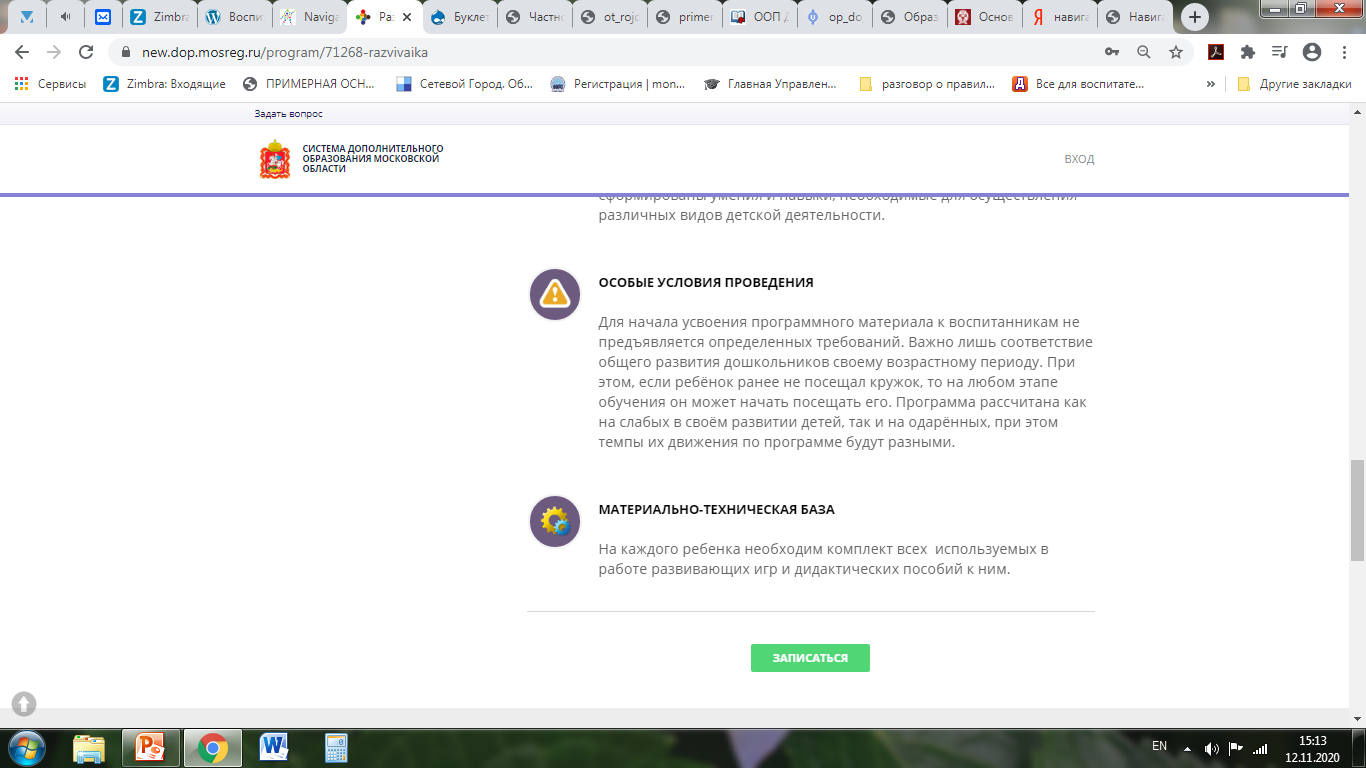 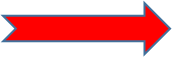 Вы попадаете на сайт https://www.gosuslugi.ru/, портал государственных услуг Московской областиВ правом верхнем углу нажмите войти
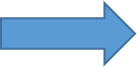 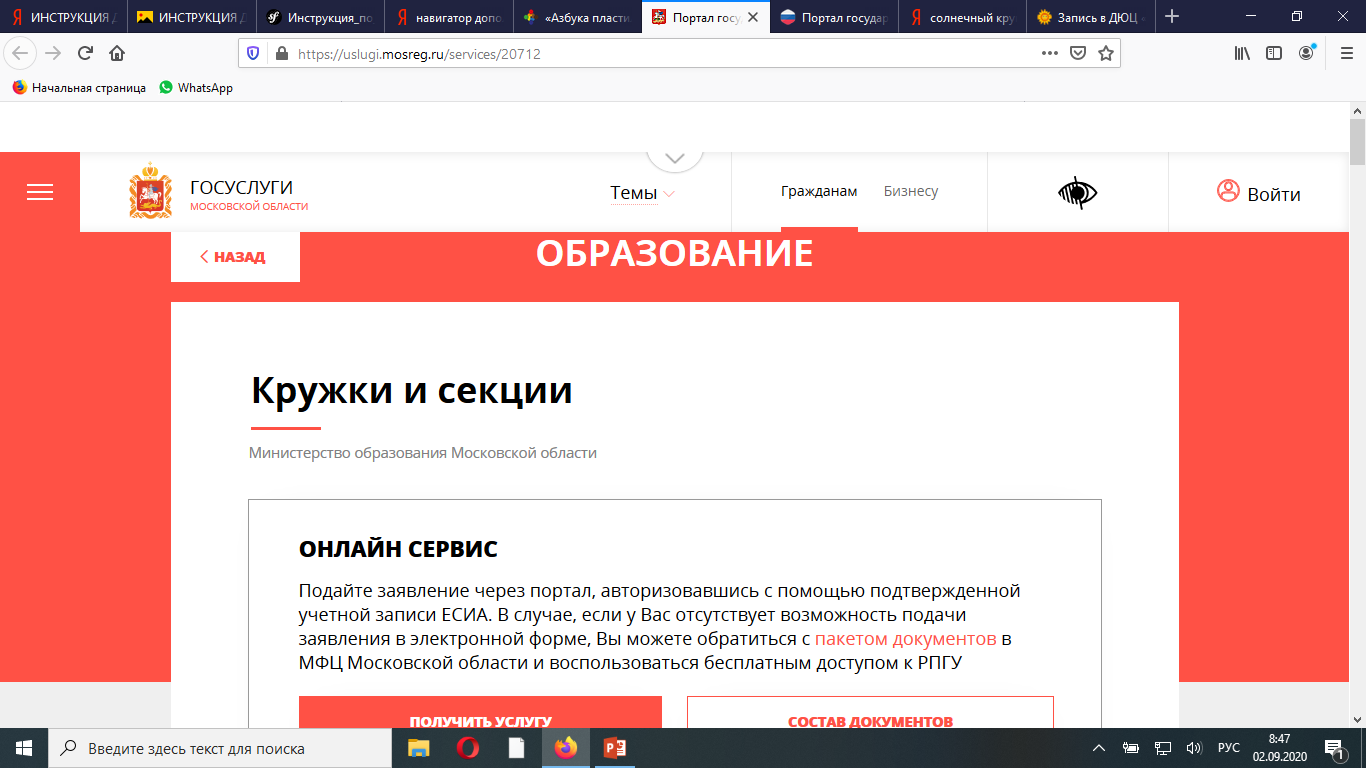 Авторизуйтесь на портале Государственных услуг (вместо слова войти должны появиться Ваше ФИО)
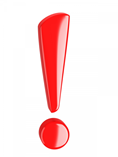 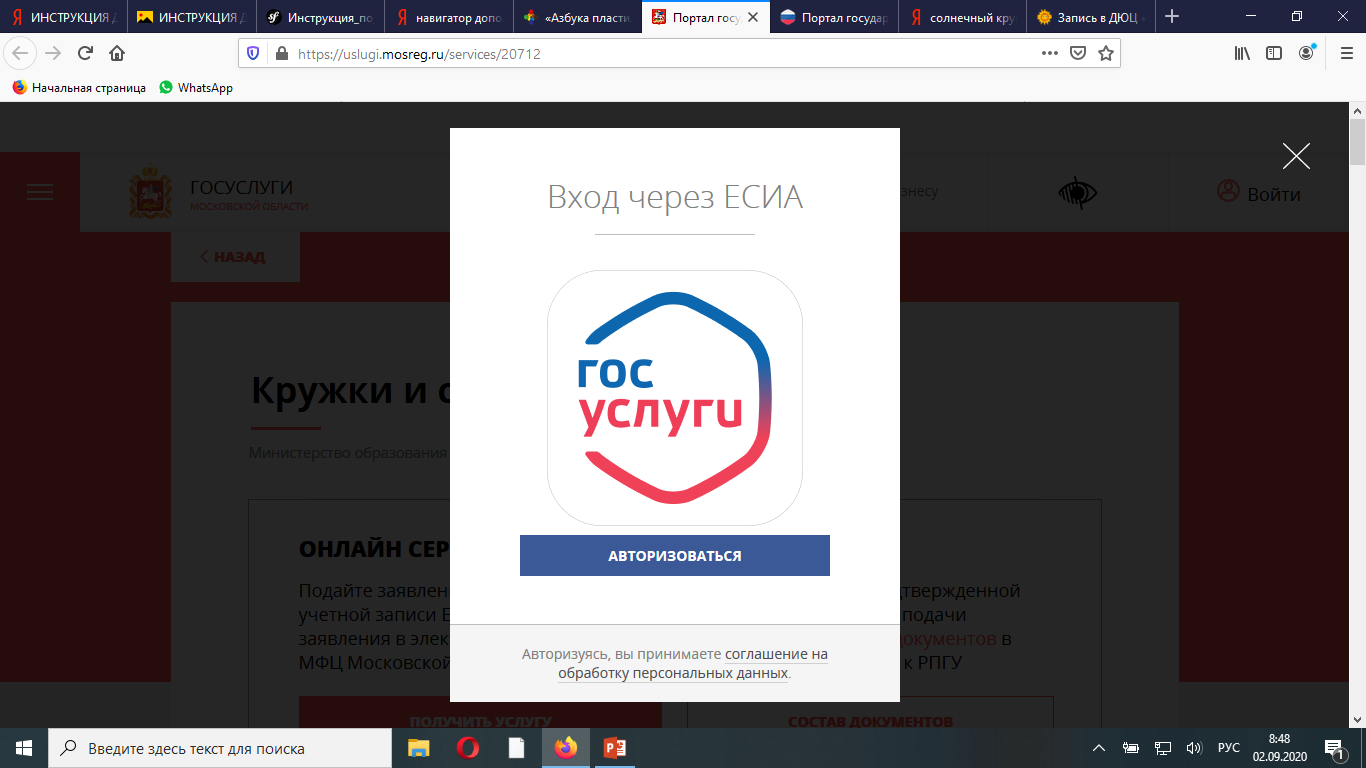 Пройдя авторизацию вернитесь на начальную страницу и нажмите                  получить услугу
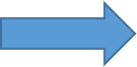 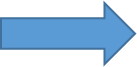 Внимательно проверьте текст «Подробная информация», уделяя особое внимание пунктам № 2-4 текст должен быть как на картинке ниже при необходимости измените на нужный вариантНажмите                 «Заполнить форму»
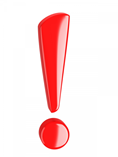 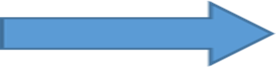 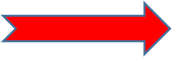 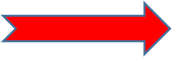 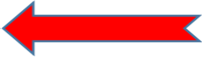 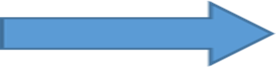 Заполните требующие личные данные.1 шаг .Далее на первом шаге подтвердить согласие на использование и обработку персональных данных.
2 шаг. Выберите муниципалитет  (го Мытищи)  ;   наименование организации  (МБДОУ №70 «Золотая рыбка»)            тип зачисление (на платные места) ;            	наименование кружка (то что выбираете); нажмите далее и следуйте дальнейшим инструкциям!
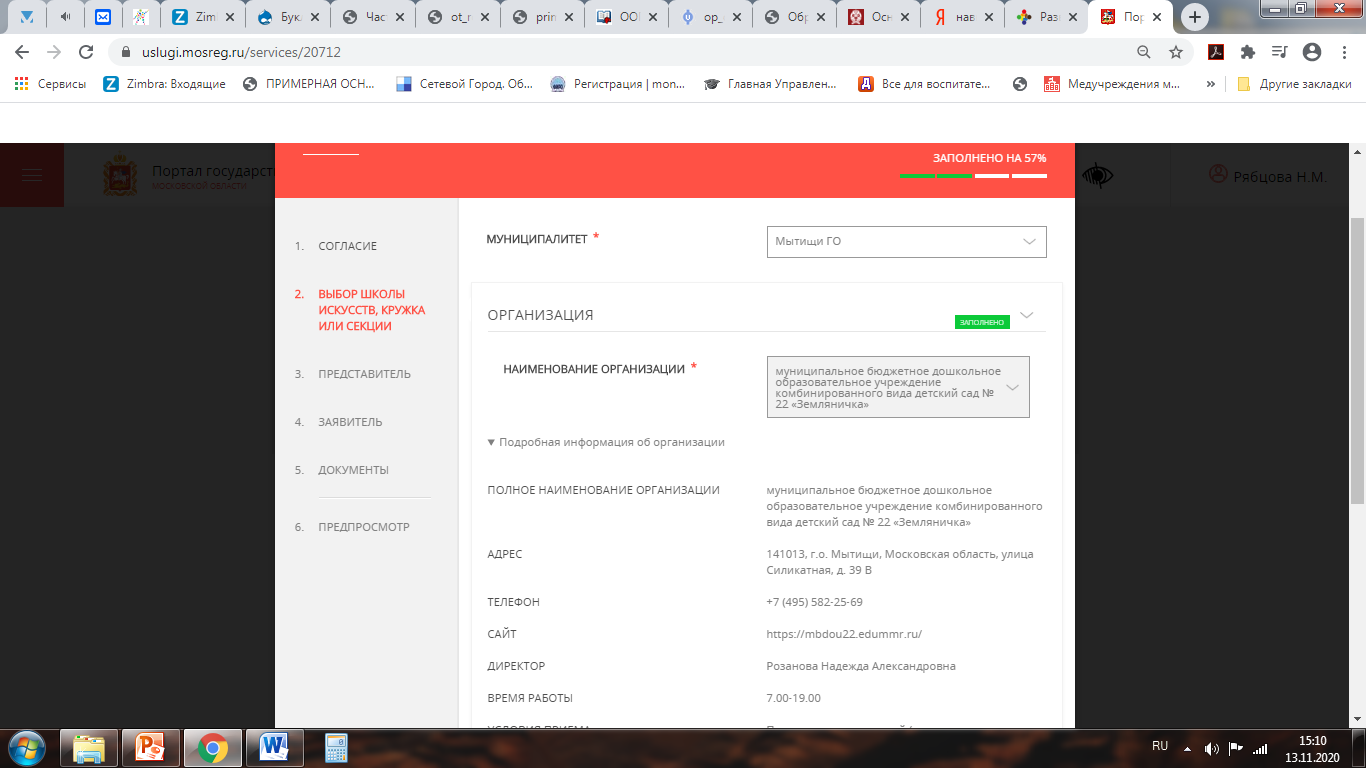 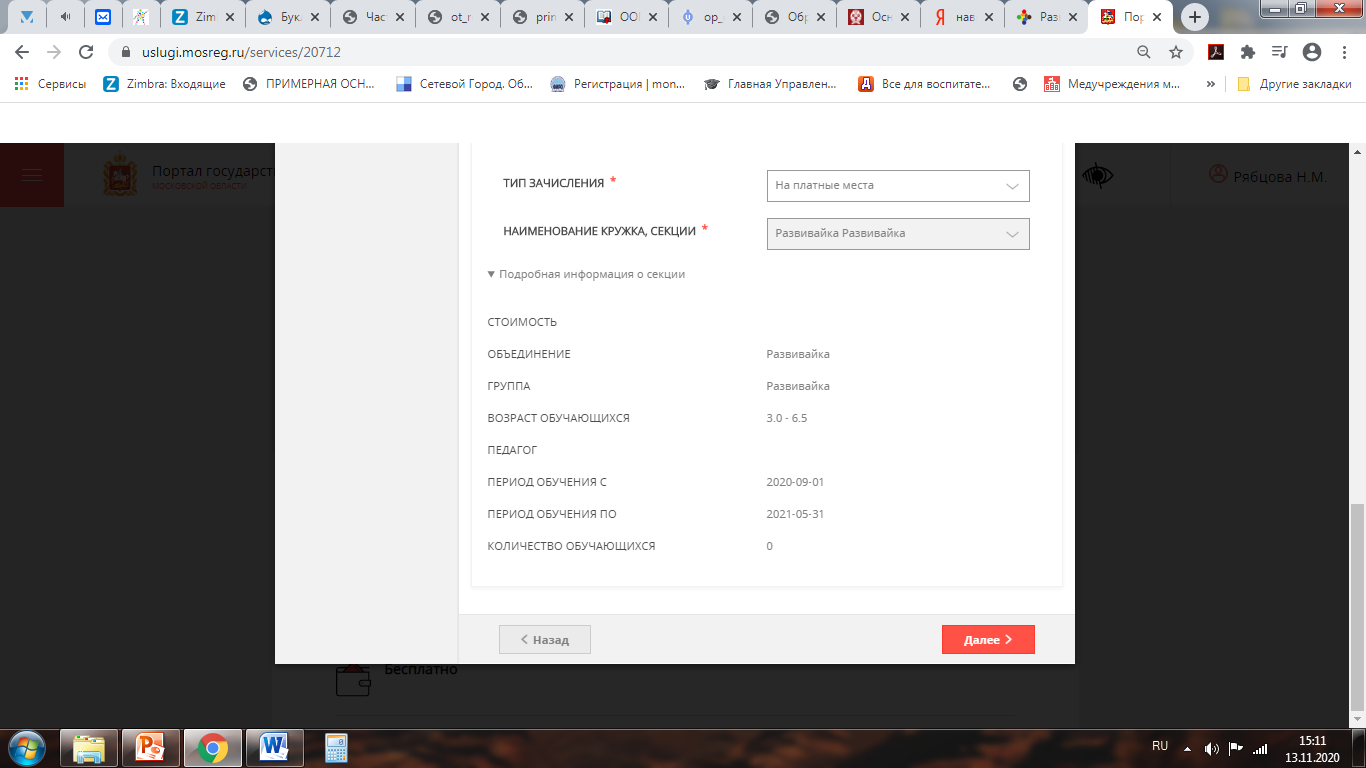 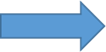 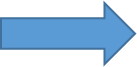 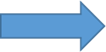 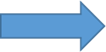 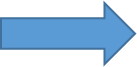 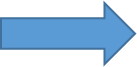 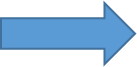 На третьем шаге выбрать от имени кандидата(более 18 лет)или представителя кандидата(от лица родителя, если ребенку менее 18 лет)подается заявление на зачисление и корректно заполнить все поля формы, прикрепить скан-копию документа кандидата и нажать на кнопку «Отправить». 
По окончании процесса отправки вместо формы заявления появится сообщение «Заявление успешно отправлено», а на адрес электронной почты, указанный в заявлении будет направлено письмо с подтверждением. 
НАСТОЯТЕЛЬНО рекомендуем воспользоваться персональным компьютером для подачи  заявления.
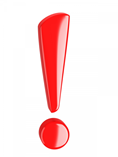 Ваша заявка принята. Уведомление о зачисление или отклонении вашего заявления придет Вам на электронную почту, или с Вами свяжется руководитель кружка!